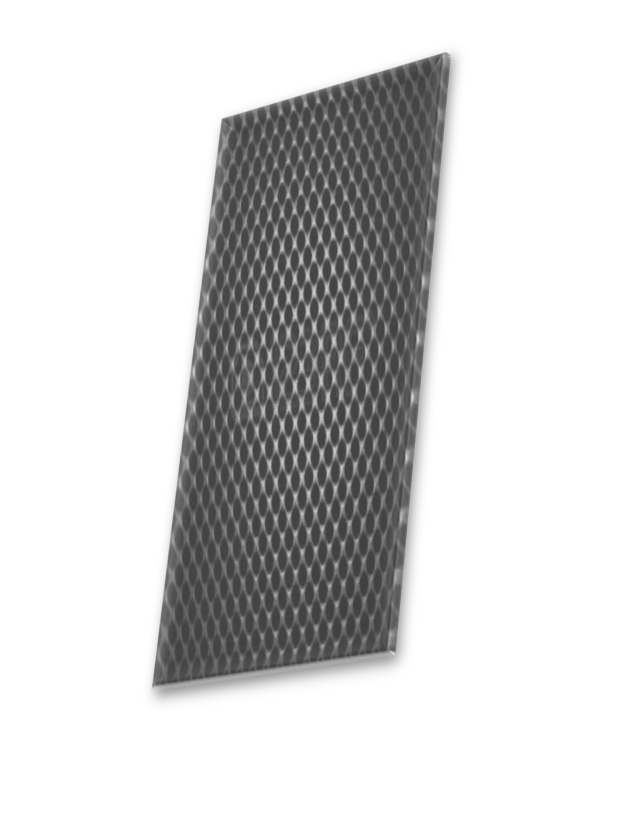 ASUS
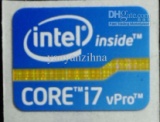 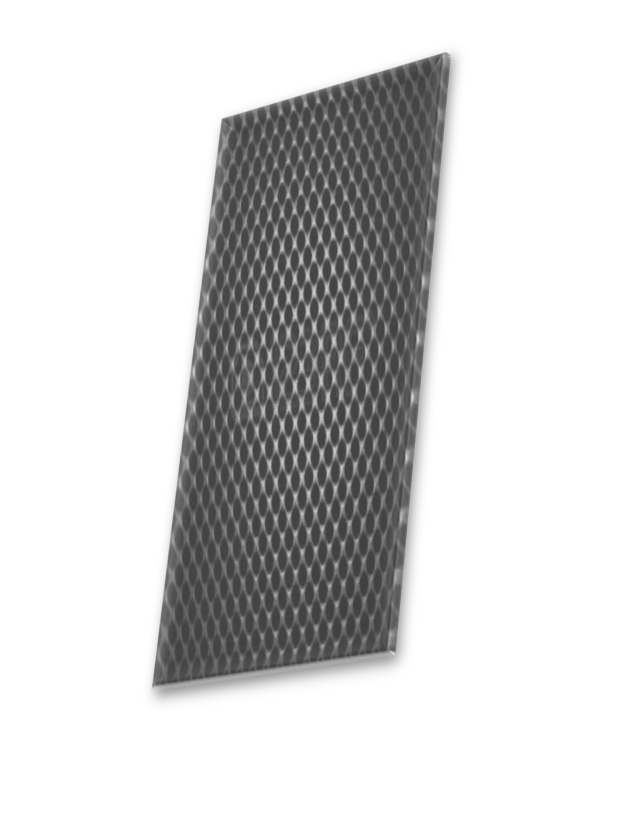 ASUS
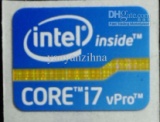 ASUS
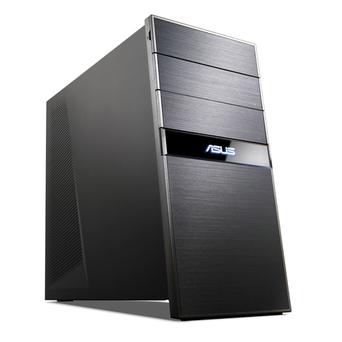 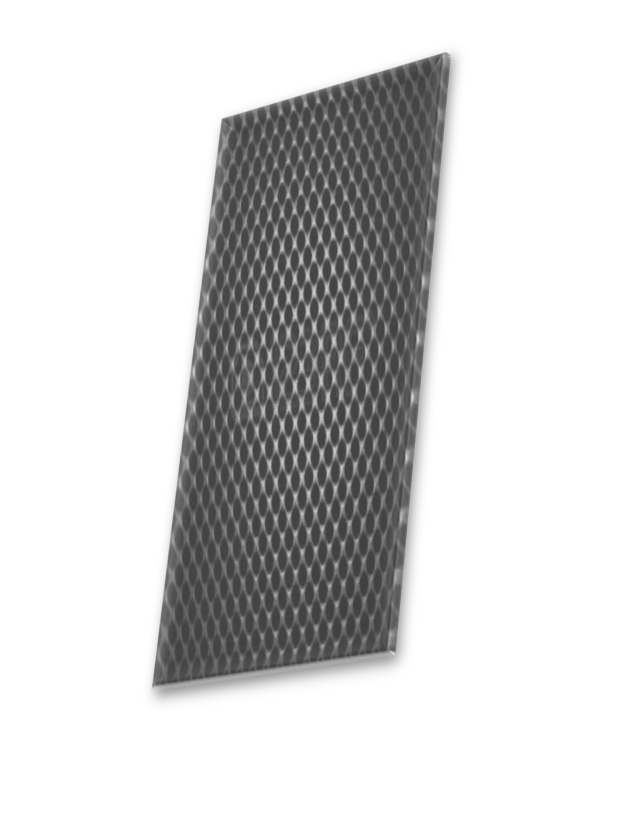 ASUS
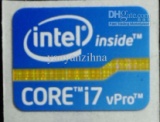 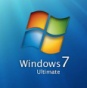